ELIAS – JI 2024
Osman AIDEL
Fabien WERNLI
Plan
Qu’est ce que ELIAS ?

L’architecture du service ELIAS

Migration vers OpenSearch

En savoir plus sur ELIAS
2
[Speaker Notes: une précision de 30s sur 5 jours, 40 minutes sur 2 mois et 8 heures sur N années]
Qu’est ce que ELIAS ?
Plus besoin de grep !
3
Qu’est ce que ELIAS ?
ELIAS  est l’acronyme de ELastIcsearch As a Service:
Une base de données Elasticsearch
Des outils de visualisation (Kibana / Grafana)

Solution reconnue pour  :
Le stockage et l’analyse de traces applicatives et de métriques.
Des fonctionnalités avancées sur la recherche textuelle.
La réactivité lors d’incidents.

Une instance ELIAS-COLOSS dédiée à l’utilisation du CC pour la supervision des machines et des services :
100 Millions de traces applicatives par jour avec une rétention de 1 an.
750 Millions de métriques par jour avec une rétention de 4 ans
Une consolidation des métriques
4
[Speaker Notes: une précision de 30s sur 5 jours, 40 minutes sur 2 mois et 8 heures sur N années]
Qu’est ce que ELIAS ?
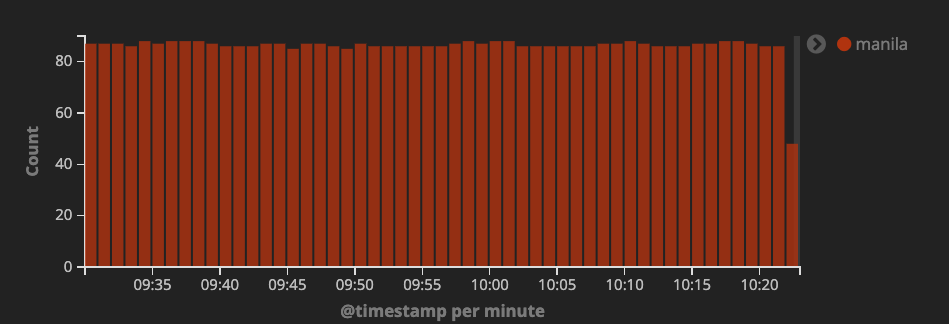 a
192.168.56.201
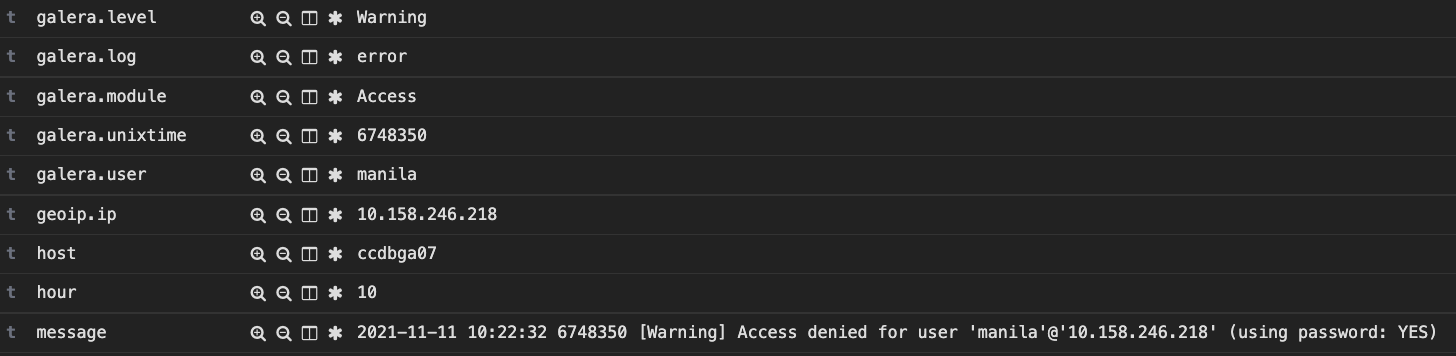 192.168.56.201
ccmysqlserver
192.168.56.201
5
Qu’est ce que ELIAS ?
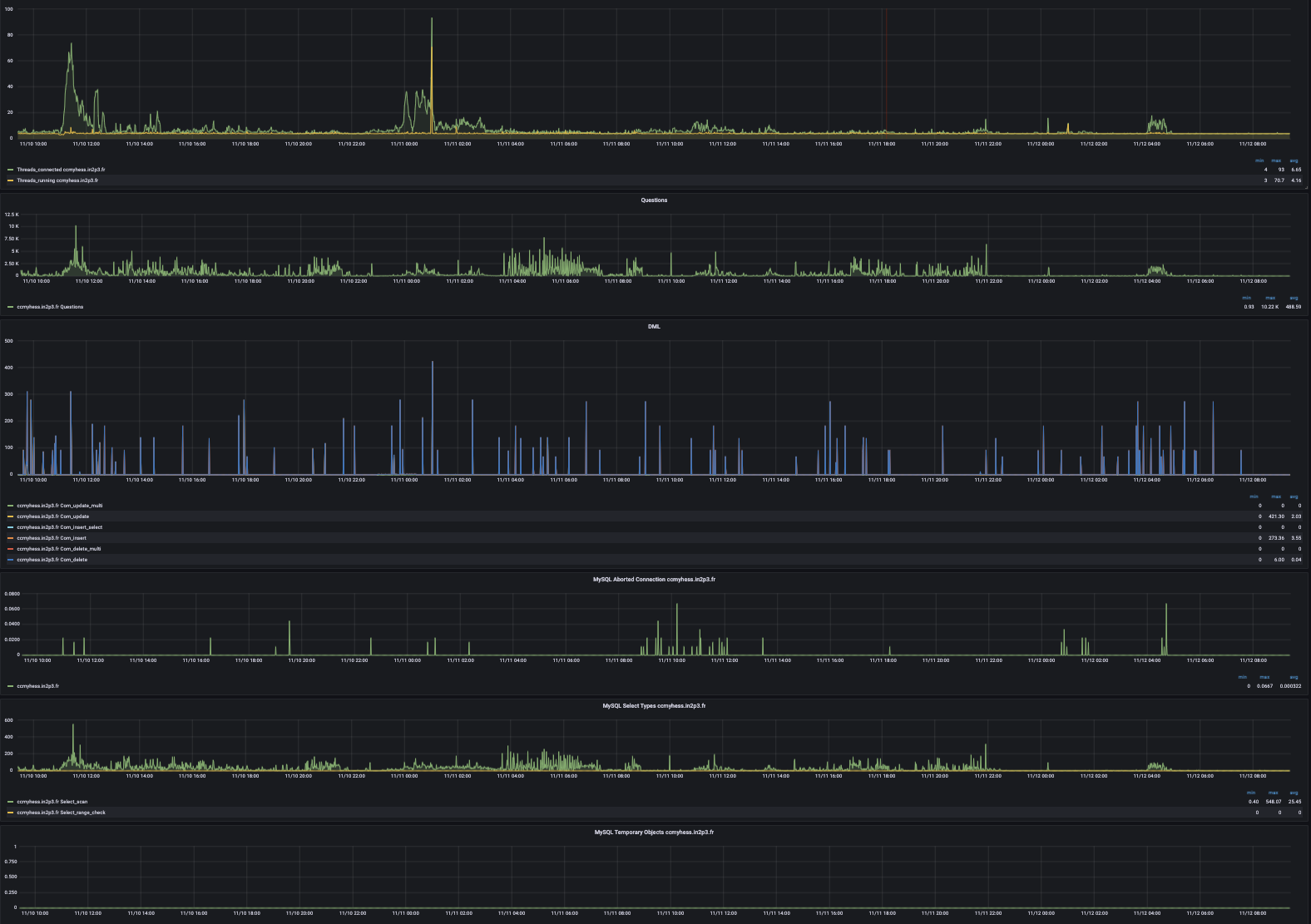 6
Qu’est ce que ELIAS ?
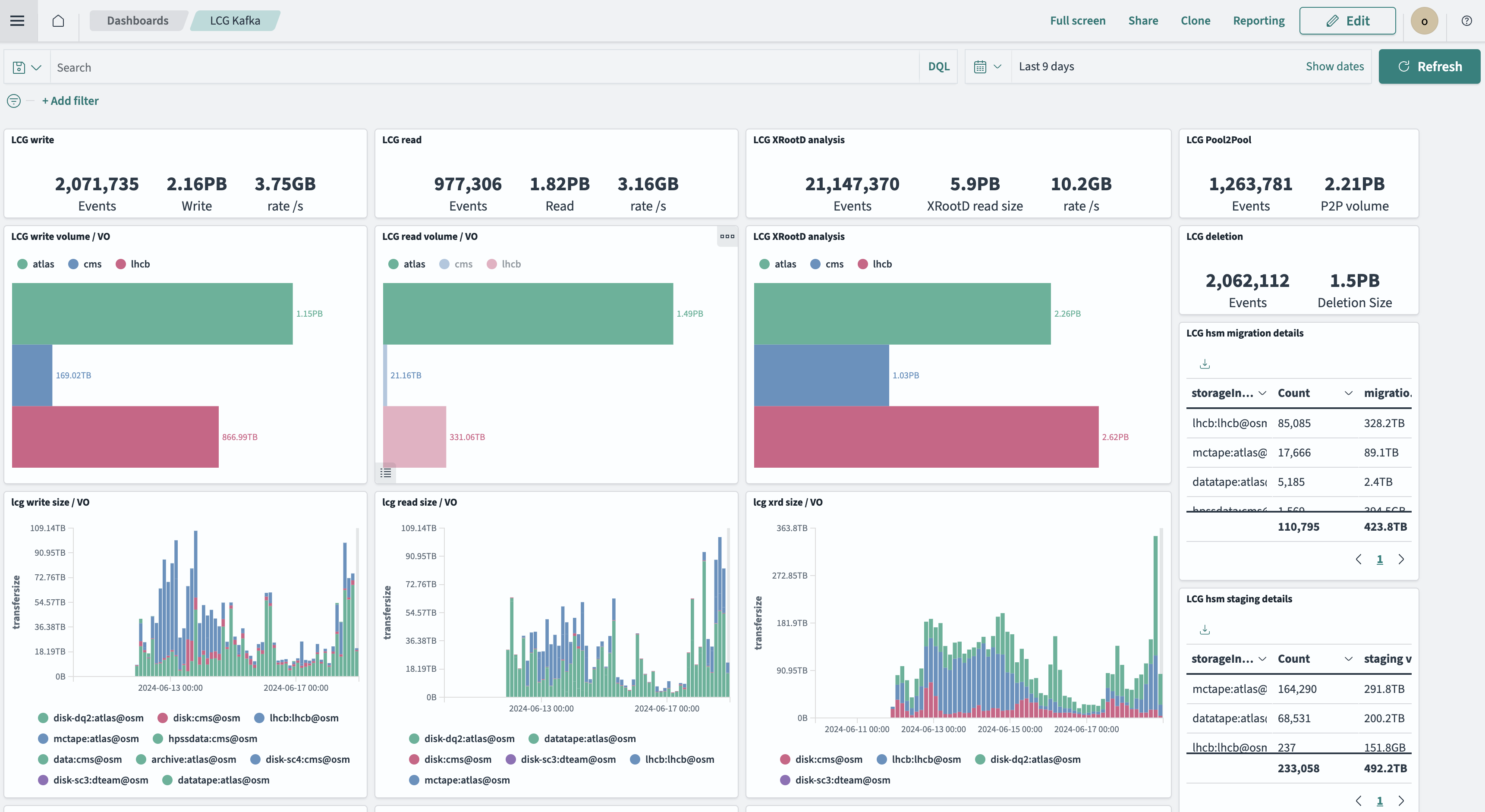 Adrien Georget
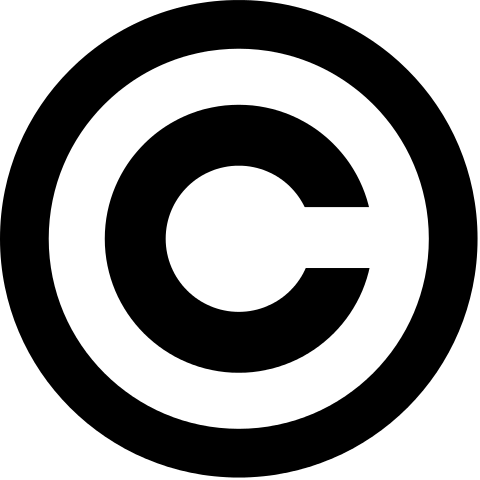 Qu’est ce que ELIAS ?
Un cluster ELIAS-BETA en production disponibles aux utilisateurs du CC-IN2P3.
> 600 Go utilisés
> 20 milliards de documents enregistrés
~ 3k documents par seconde

Les cas d’utilisation :
DIRAC
LSST
Ricochet
…
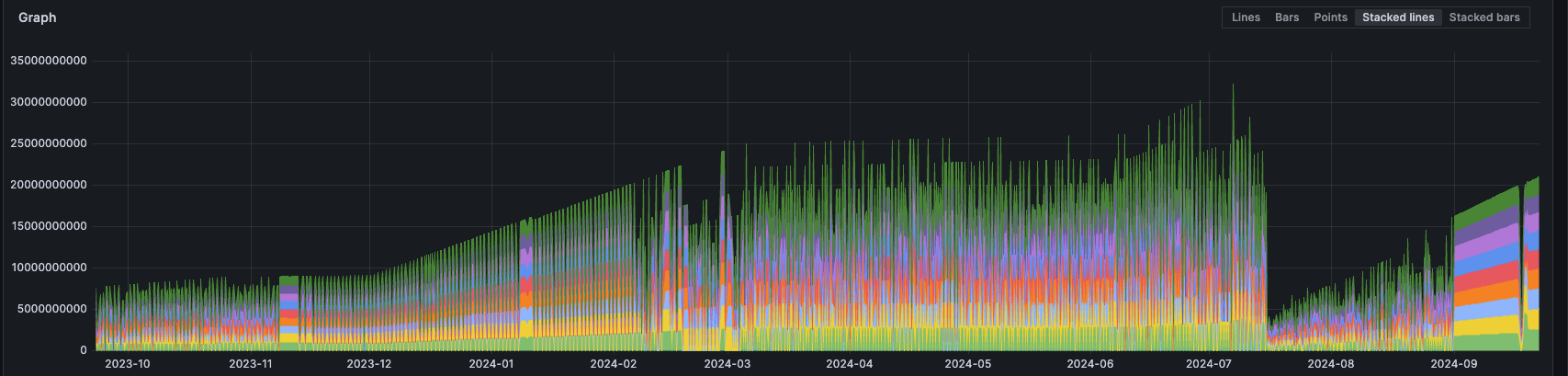 > 20 milliards de documents
8
L’architecture du service ELIAS
ELIAS
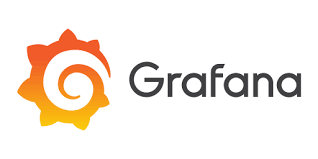 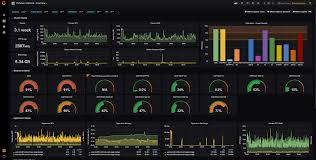 App1
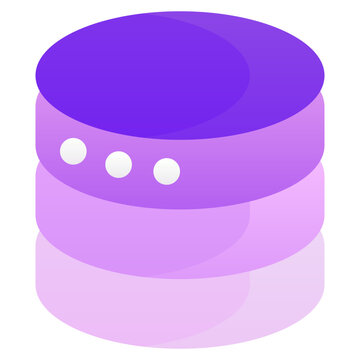 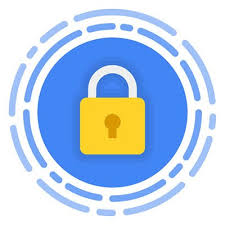 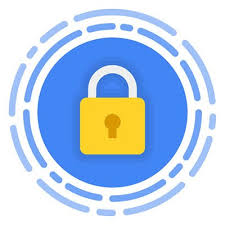 metric
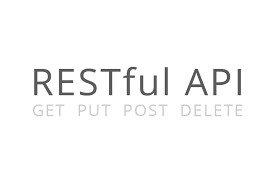 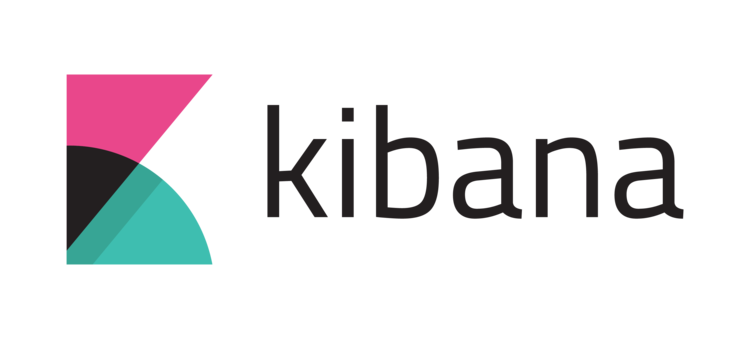 App2
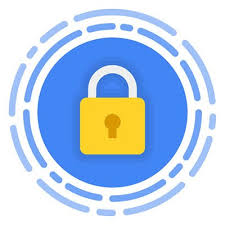 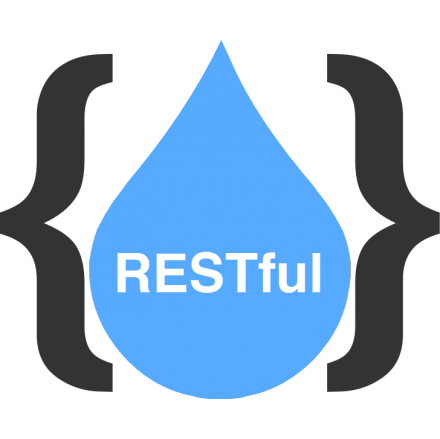 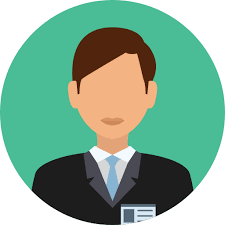 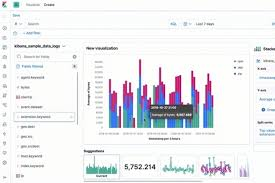 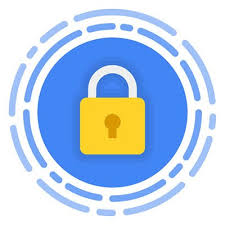 …
Utilisateurs
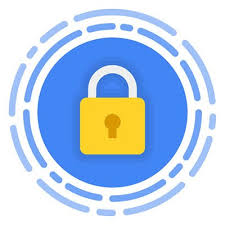 log
App N
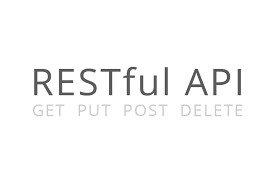 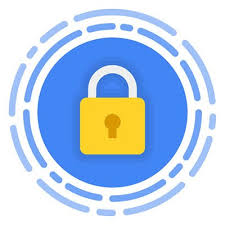 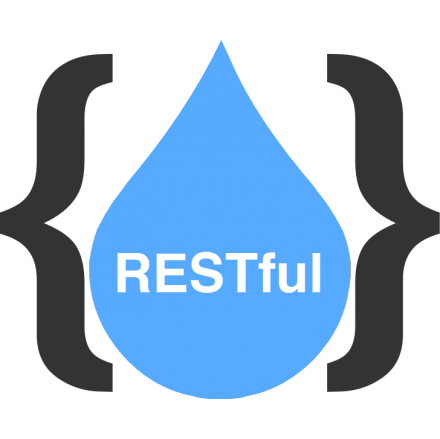 9
[Speaker Notes: Graphical user interface
Kibana and Grafana are available via a CC account  : OpenID / Keycloak authentification

Application Programming Interface
REST API available and accessible either via CC account (Kerberos) or certificate.]
Migration vers OpenSearch
En 2021, Elasticsearch abandonne l'open source, et un fork naît sous le nom d'OpenSearch (fork de ELK 7.10.2).
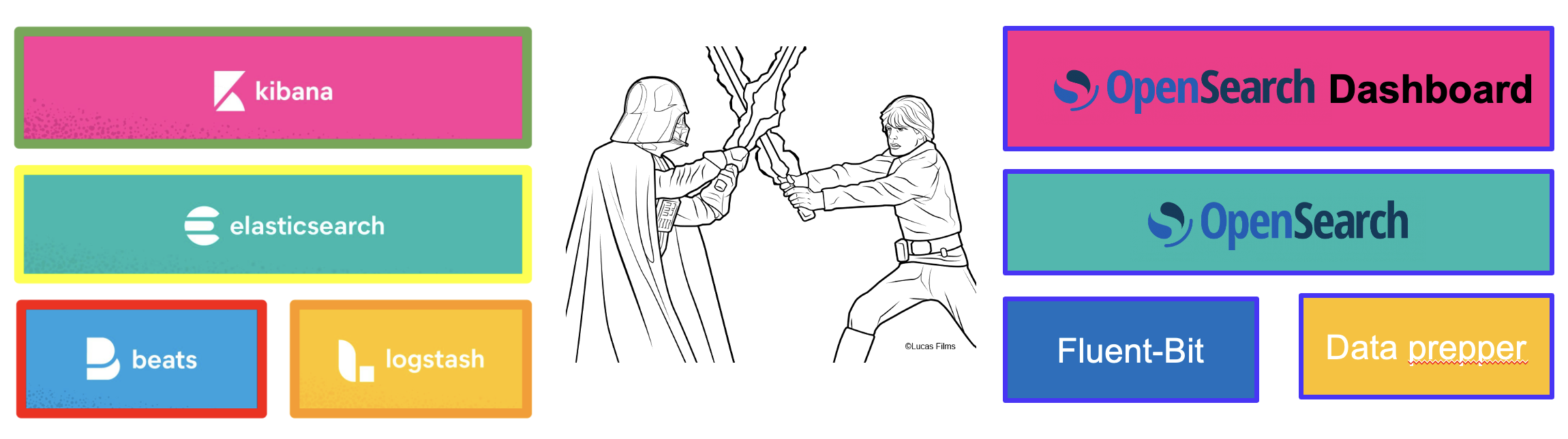 10
Migration vers OpenSearch
Xpack disponible uniquement sous licence commerciale d’Elasticsearch.
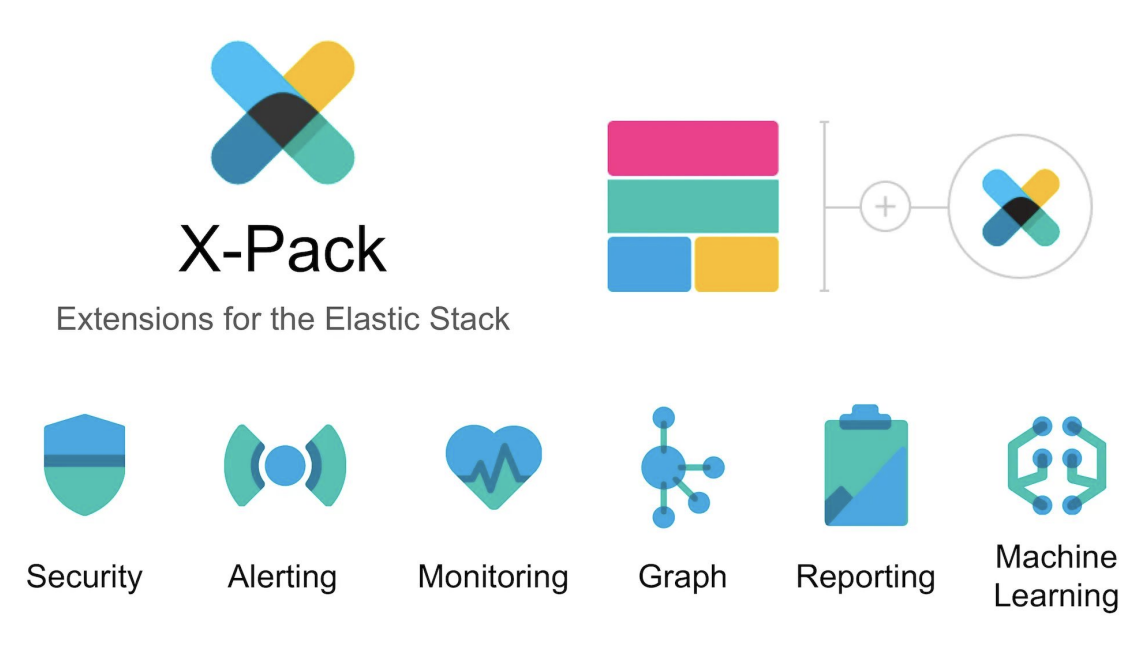 Des fonctionnalités disponibles sous OpenSearch :
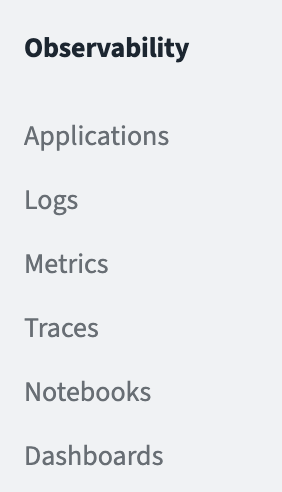 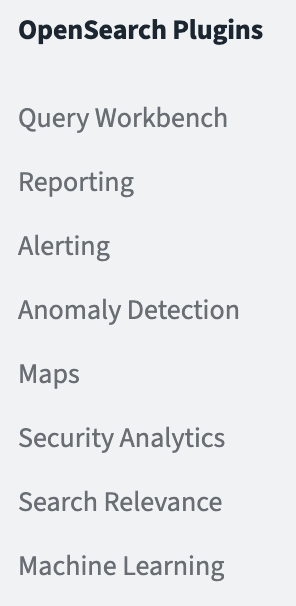 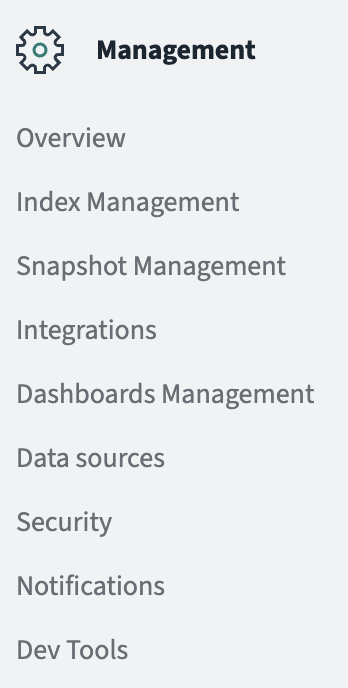 11
Migration vers OpenSearch
1er cluster OpenSearch (v2.11) ELIAS-NEO de 8 machines OpenSearch.

Utilisation de Dcache 
	> 1 milliard de documents
	~ 800 Go	
	~ 30 documents par seconde

Mise en place d’une politique de rétention automatisée avec l’Index State Management. 
Les évènements Dcache sont conservés à minima 90 jours avant d’être supprimés.
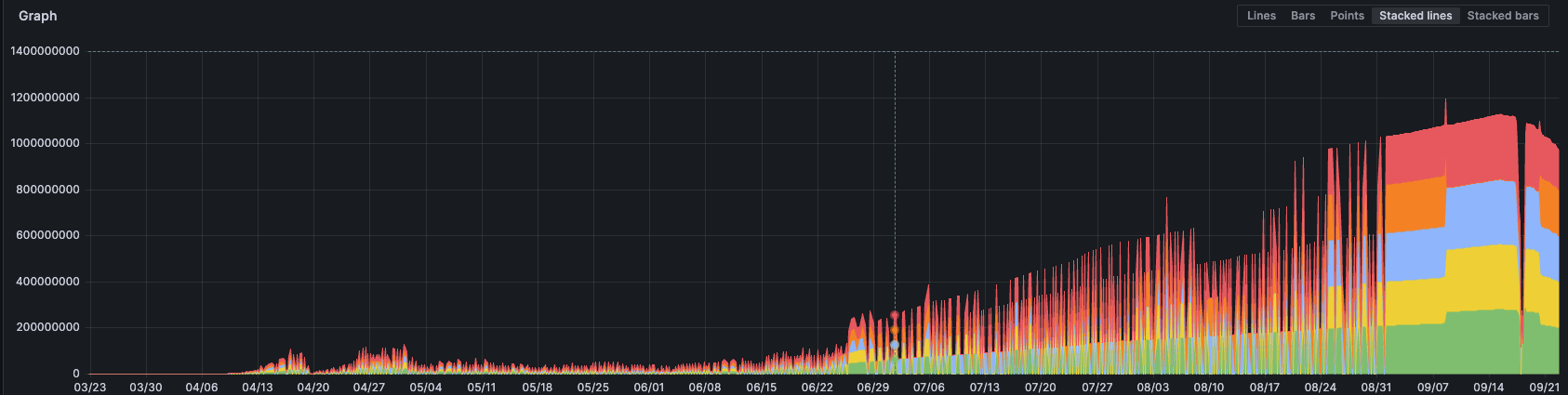 12
Migration vers OpenSearch
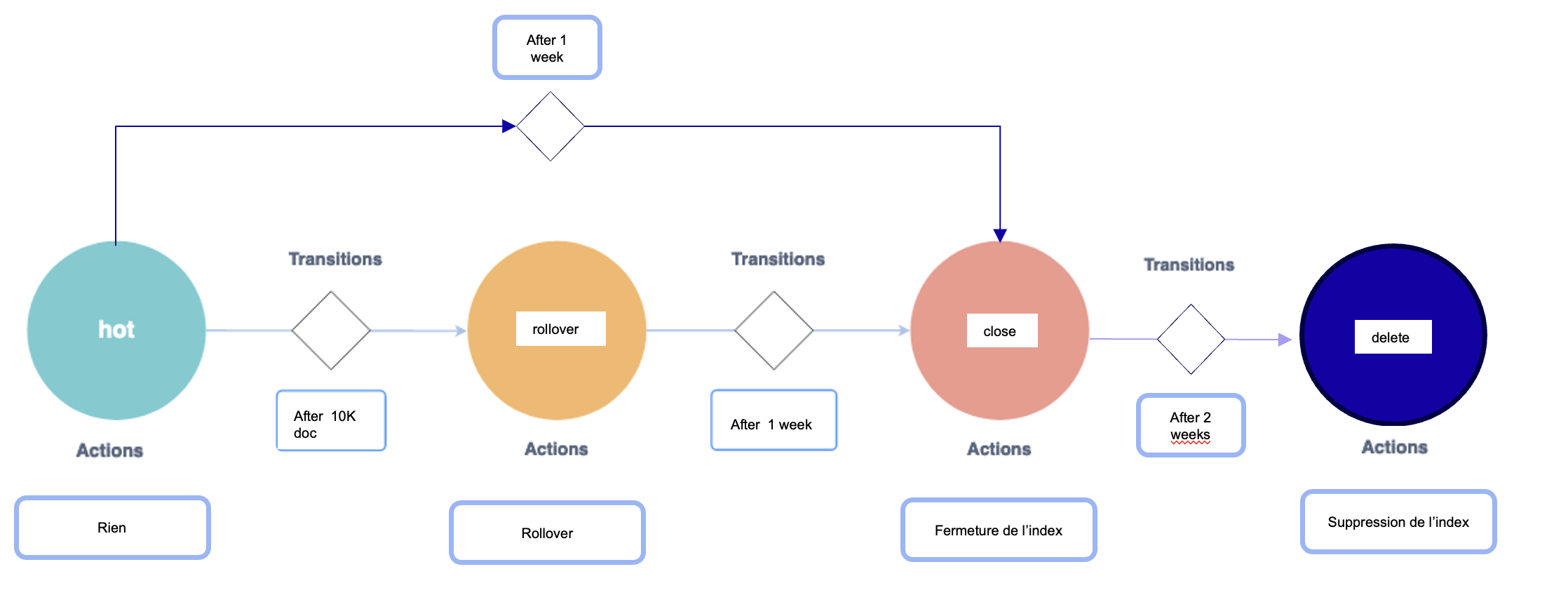 13
Migration vers OpenSearch
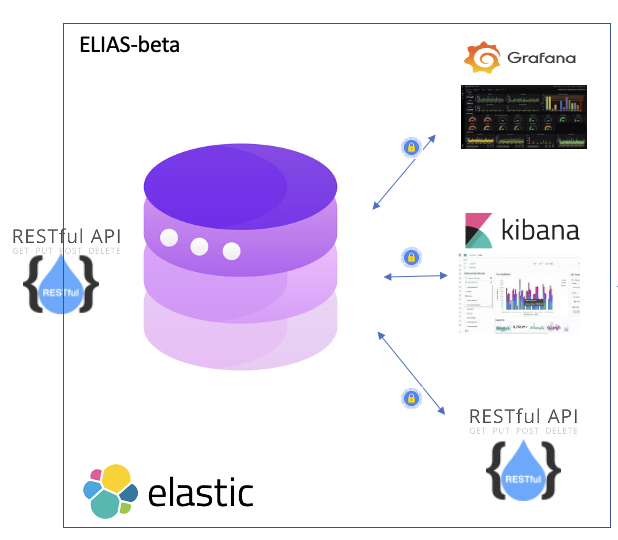 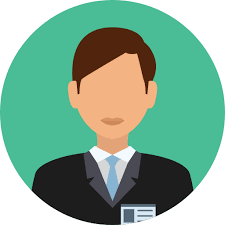 App1
App2
…
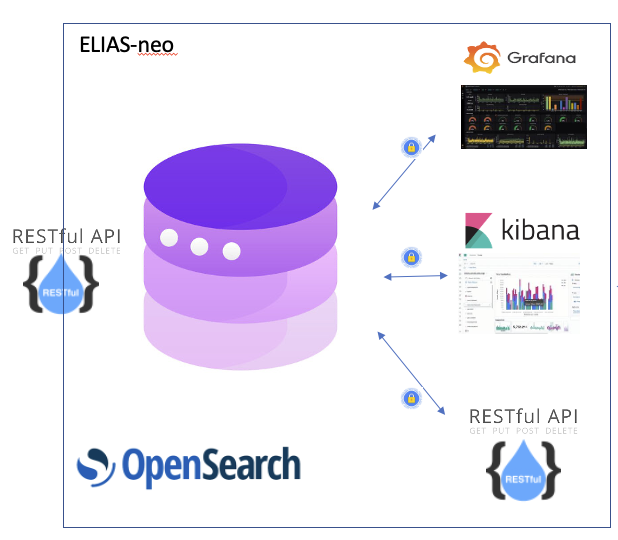 App N
14
Migration vers OpenSearch
Des ajustements sont requis côté client :

Logstash : il est nécessaire d'utiliser le plugin `logstash-output-opensearch` ou d'opter pour Data-prepper.

Beats (Filebeat, metricBeat … ) : les versions récentes ne supportent plus la communication directe avec OpenSearch.

Les drivers ( Python, Java, etc.) : il faut remplacer les bibliothèques par des versions dérivées pour OpenSearch, comme `opensearch-py` à la place de `elasticsearch-py`.

La migration des données sera effectuée de manière progressive, application par application, entre octobre 2024 et janvier 2025, en tenant compte des contraintes de production propres à chaque application.
15
En savoir plus sur ELIAS
L’accès à ELIAS est réservé uniquement aux utilisateurs du CC-IN2P3.

Comment en bénéficier ? 
C’est tout simple, ouvrir un ticket au support à destination du service base de données.
La plateforme a vocation à analyser les logs et à ne pas les conserver à l’exception d’usages bien précis.

Les liens utiles :
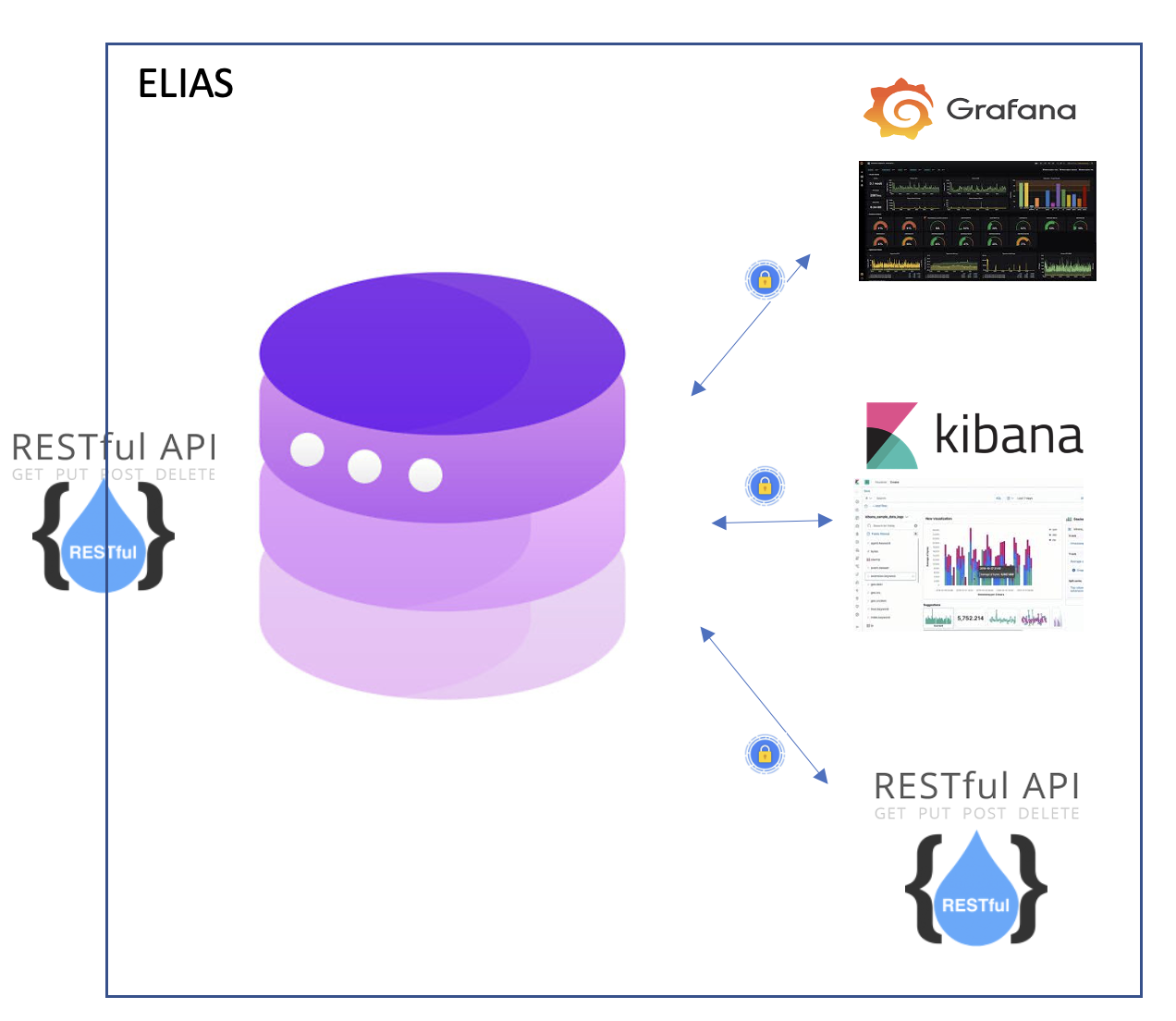 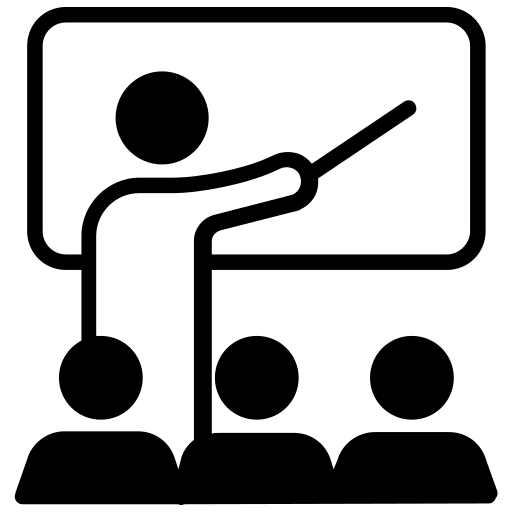 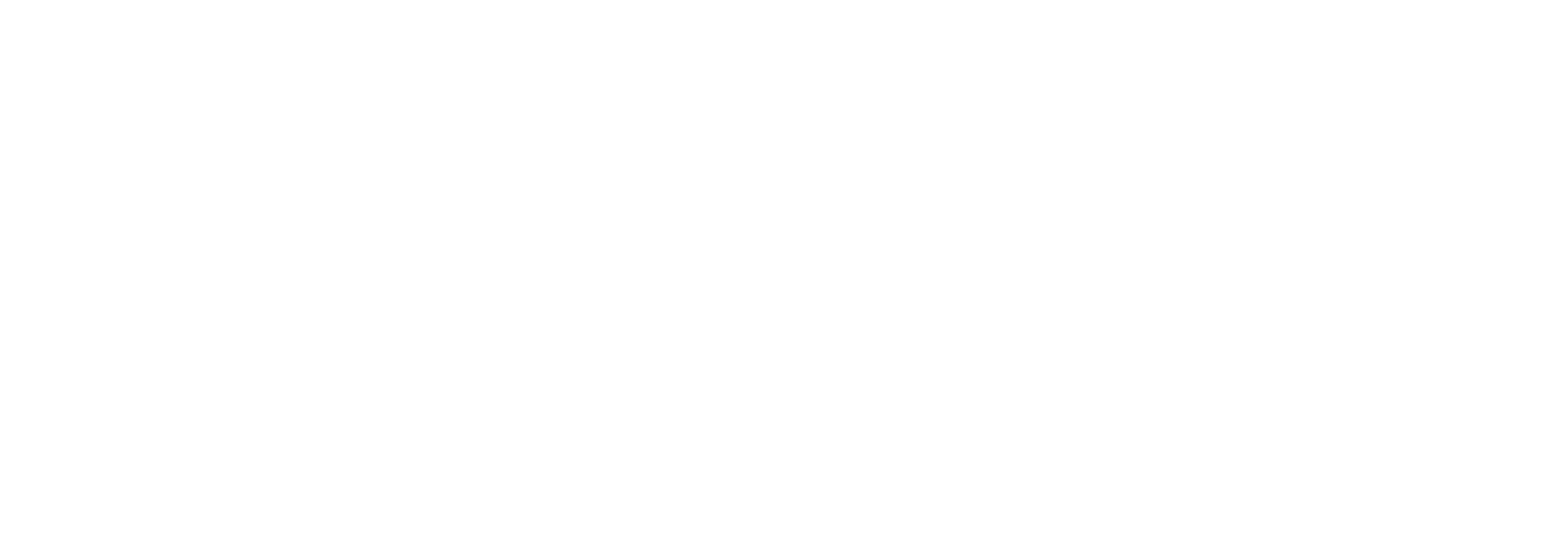 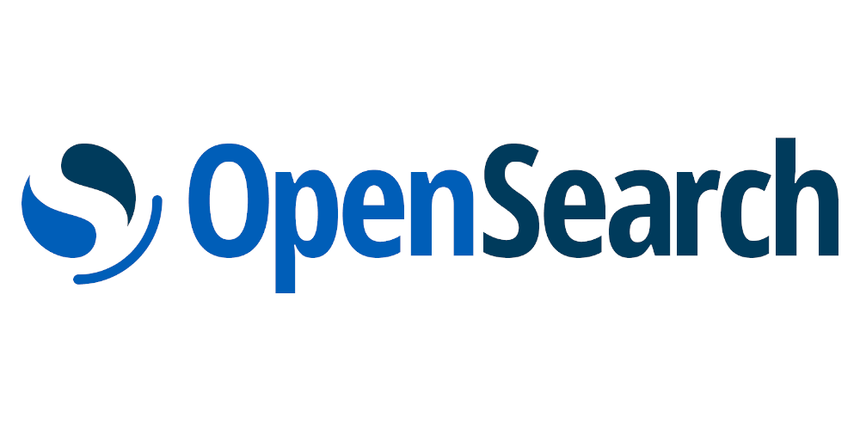 16
En savoir plus sur ELIAS  : Actions rBDD 2025
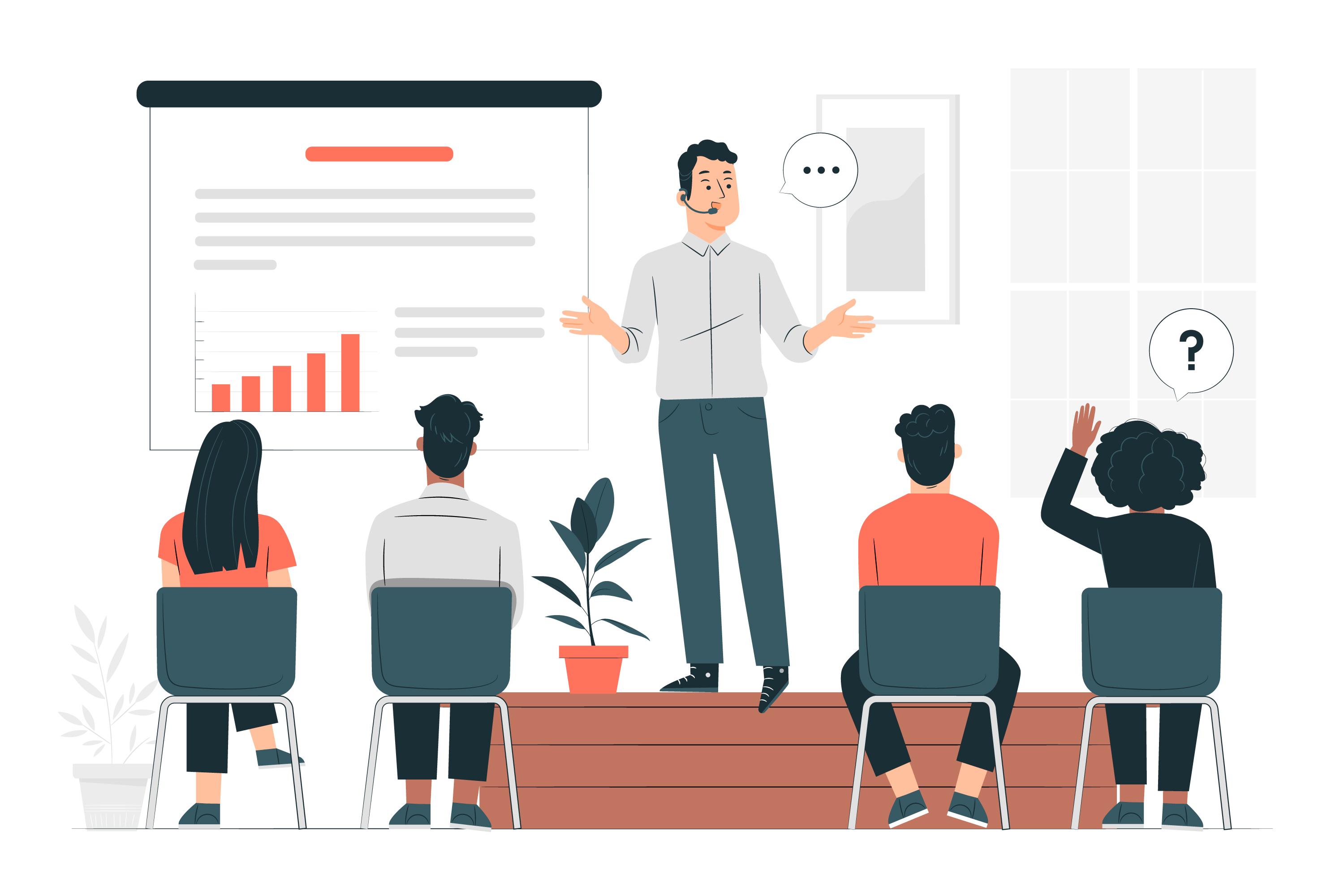 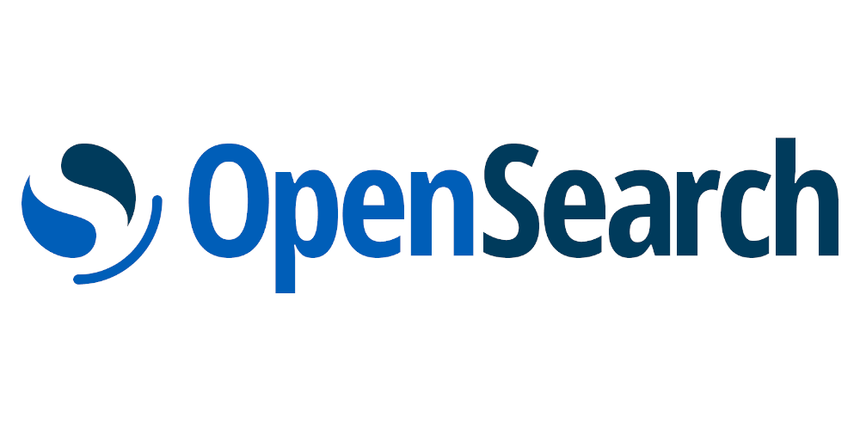 OpenSearch et vos données
ANF
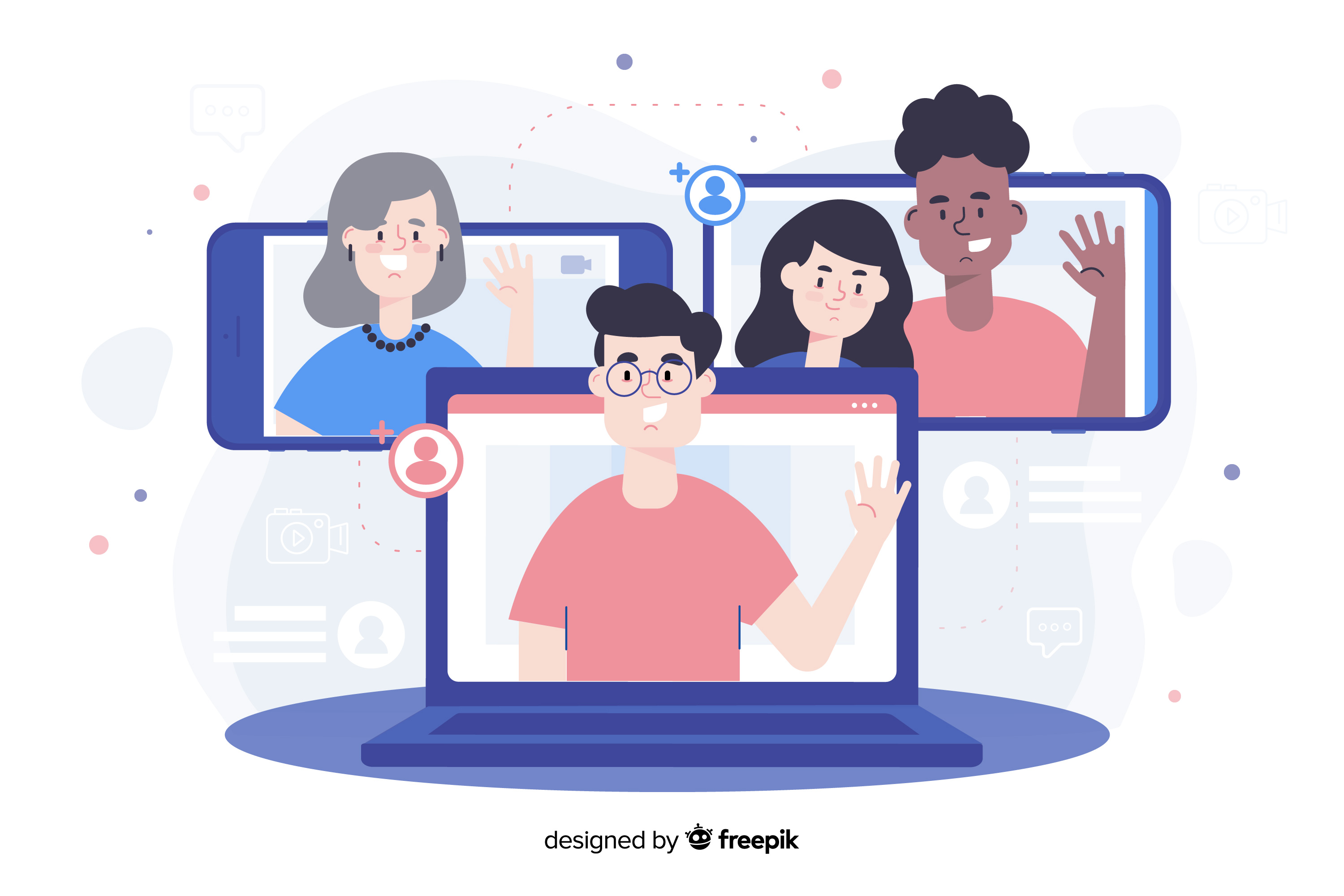 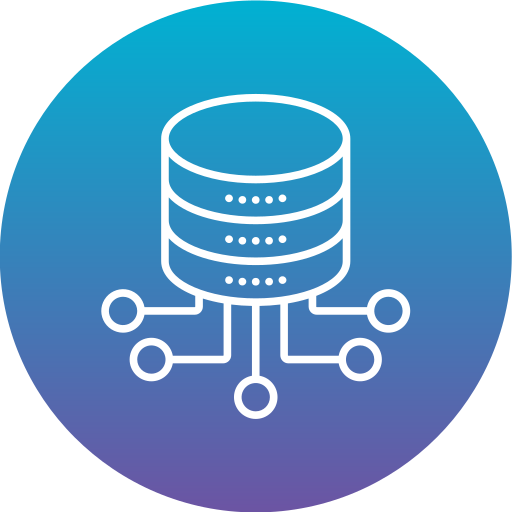 L’IA et les bases de données
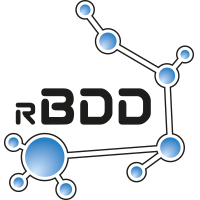 Webinaires
17
Questions
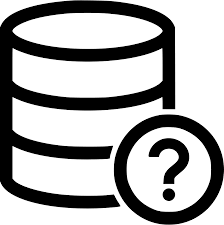 18
Comment ça marche ?
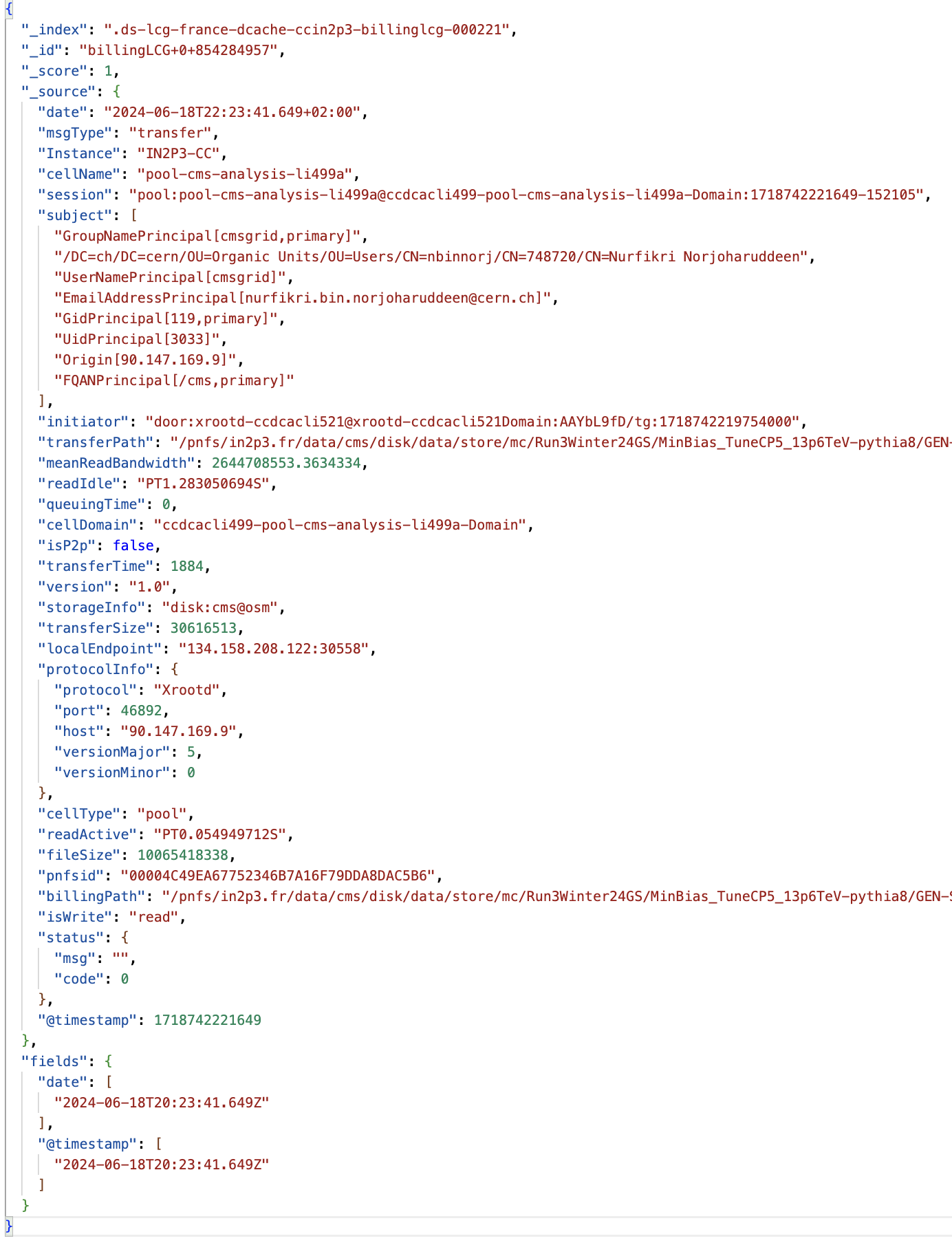 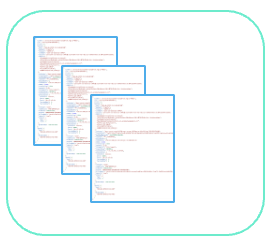 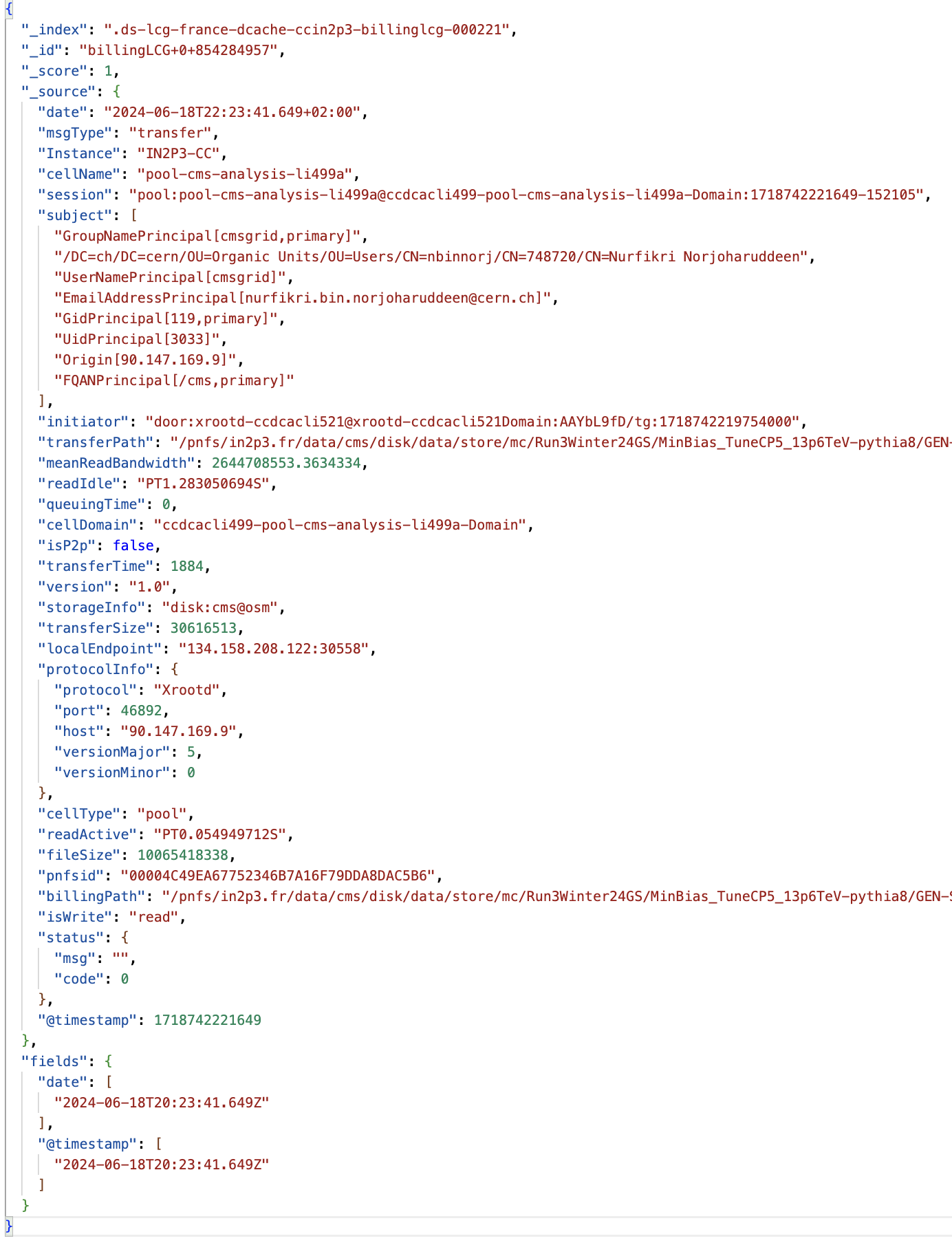 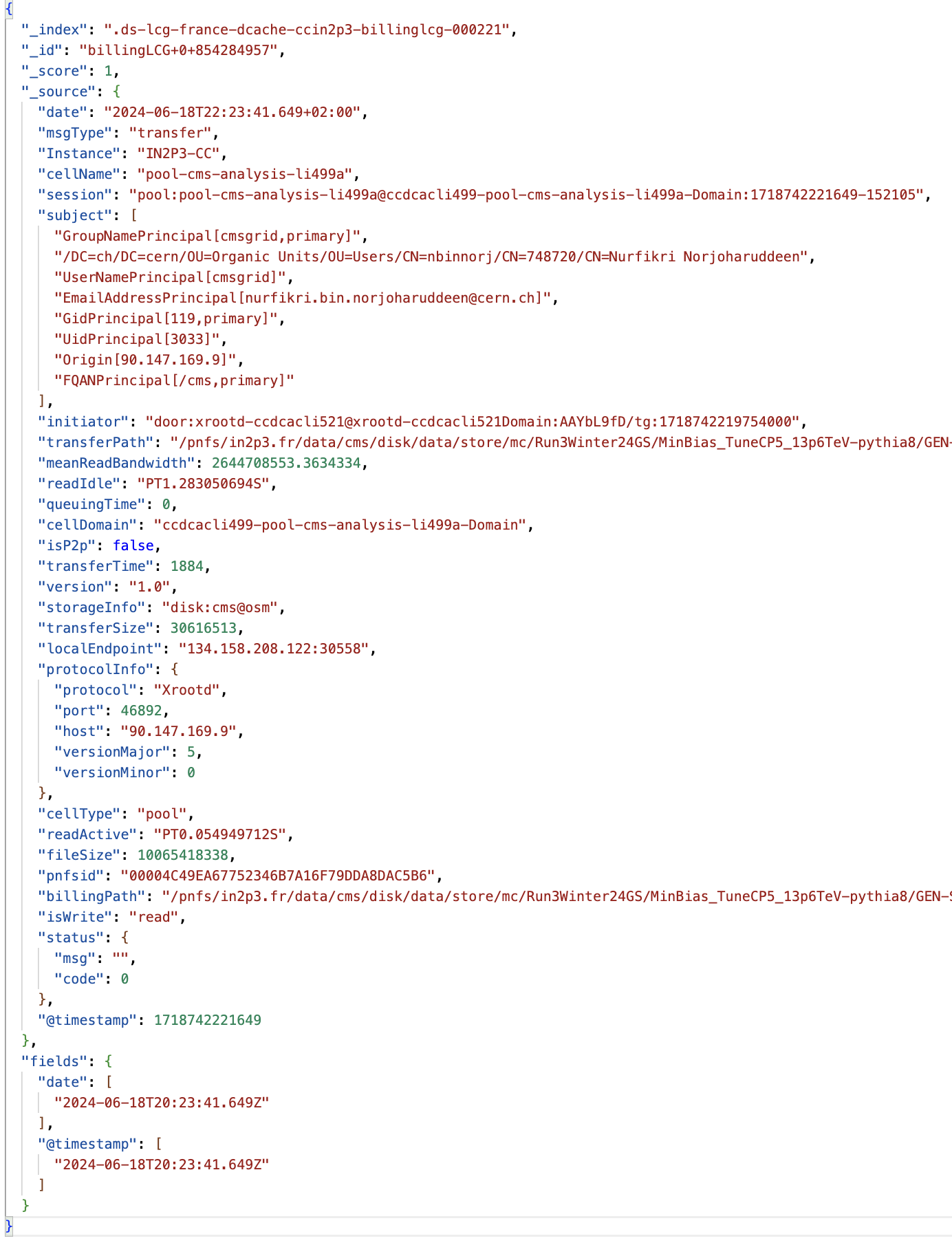 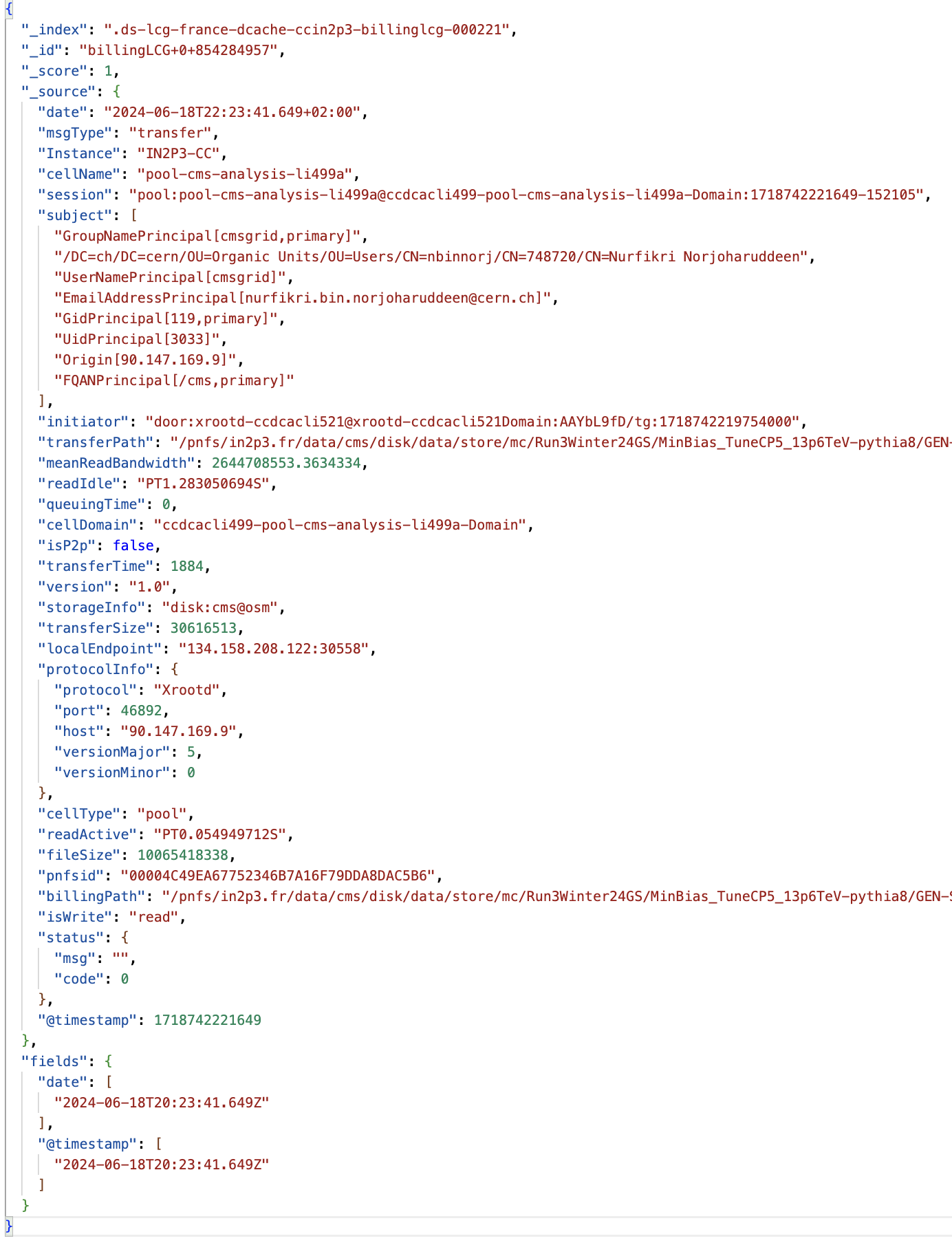 Shard 4
Shard N
Node N
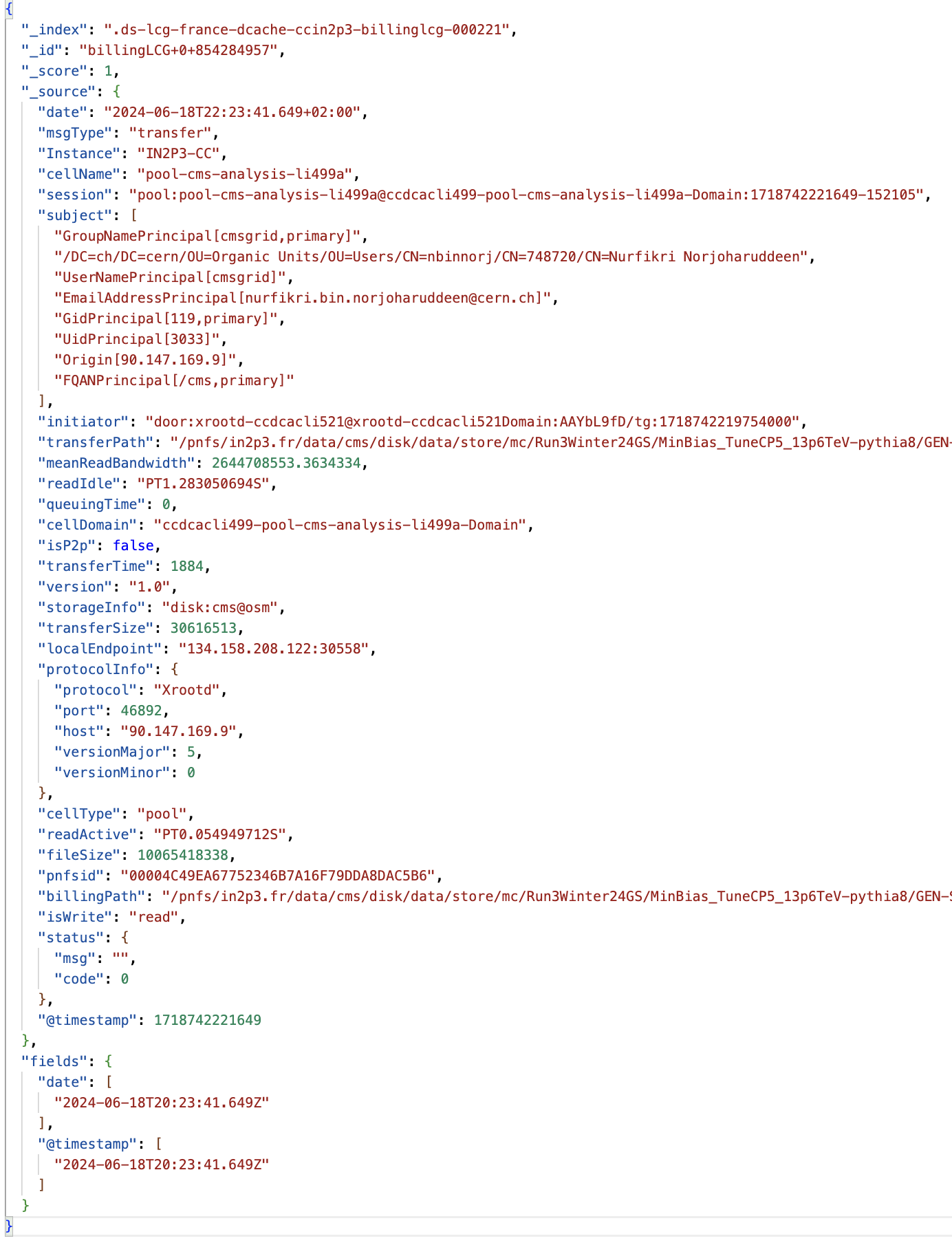 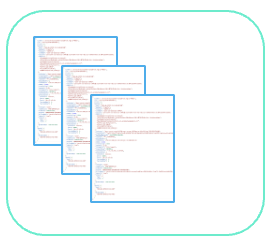 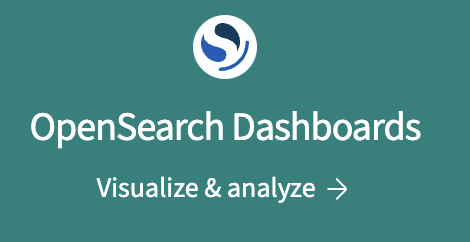 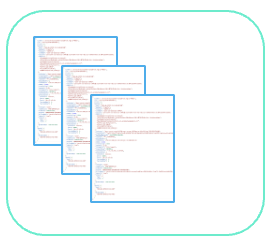 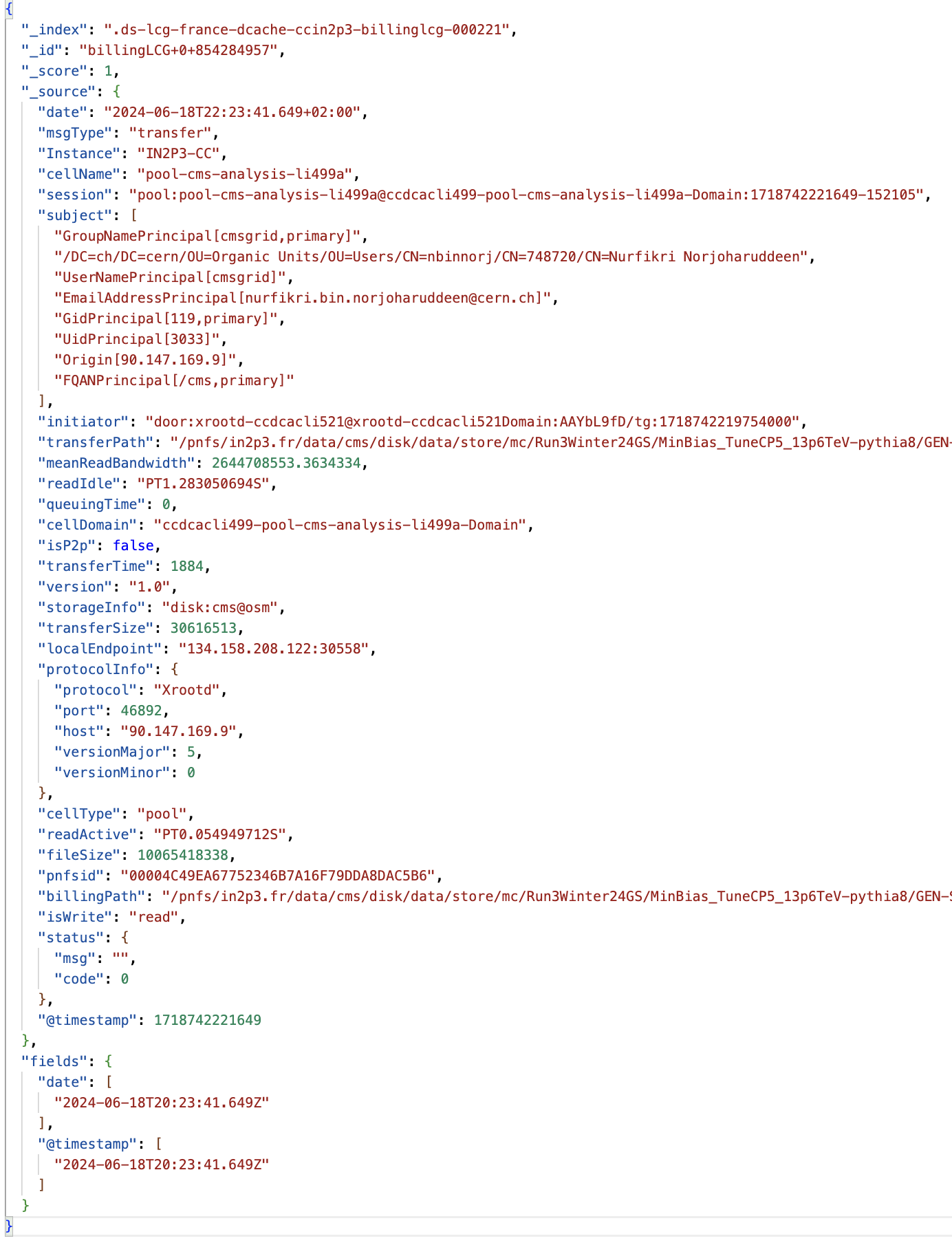 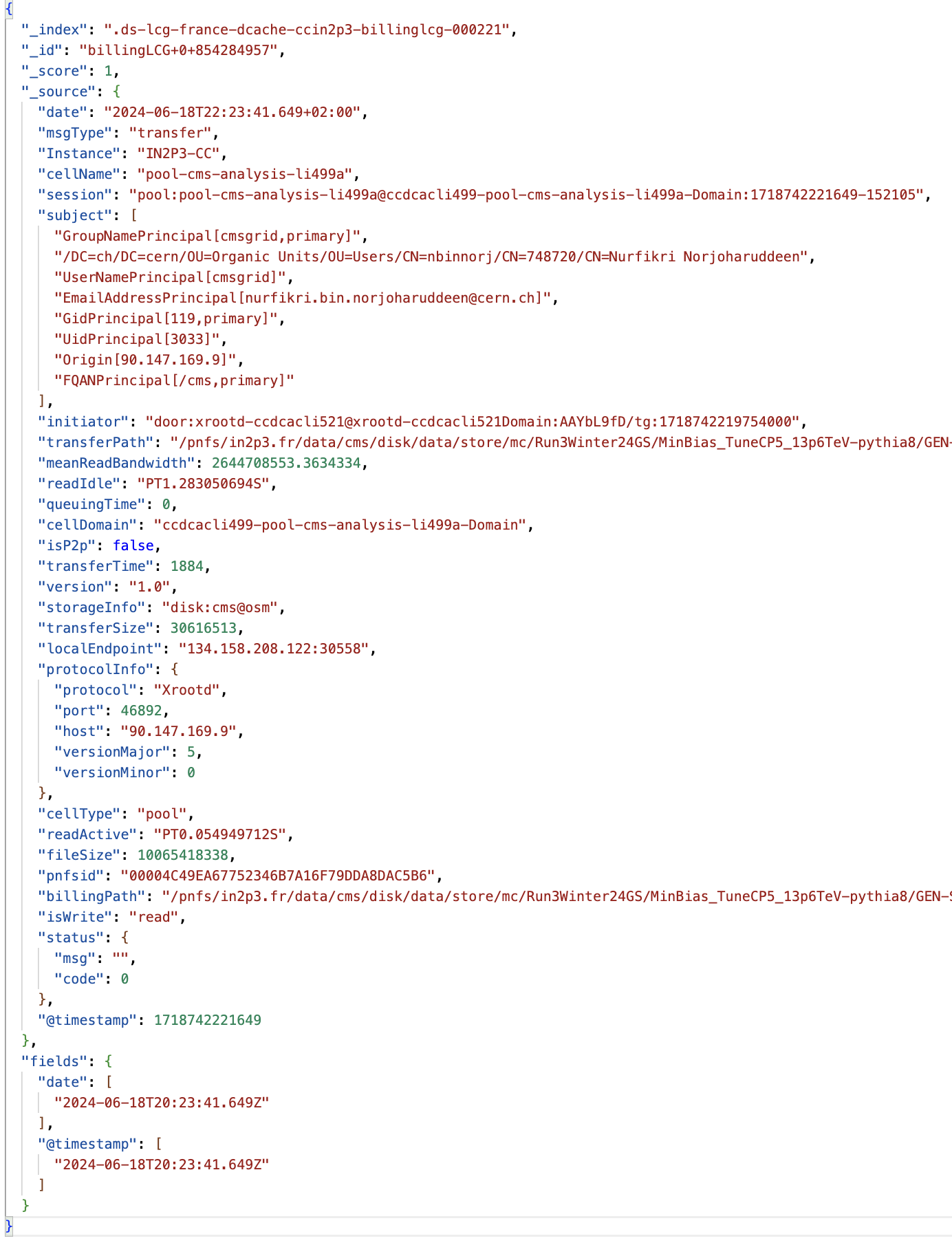 Shard 5
Shard 3
Node 2
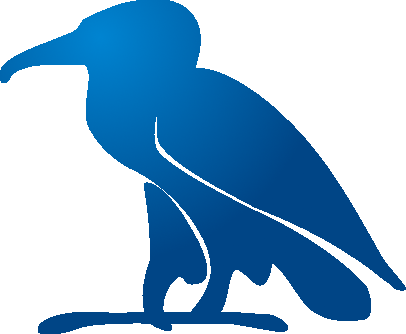 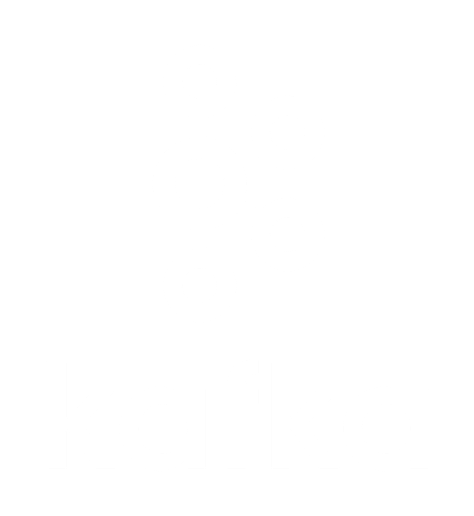 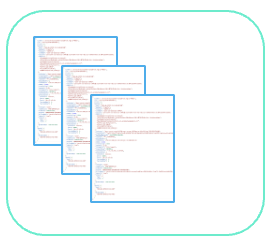 Dcache
Shard 1
19
Index
Shard 2
Node 1